Experiment Readiness Review
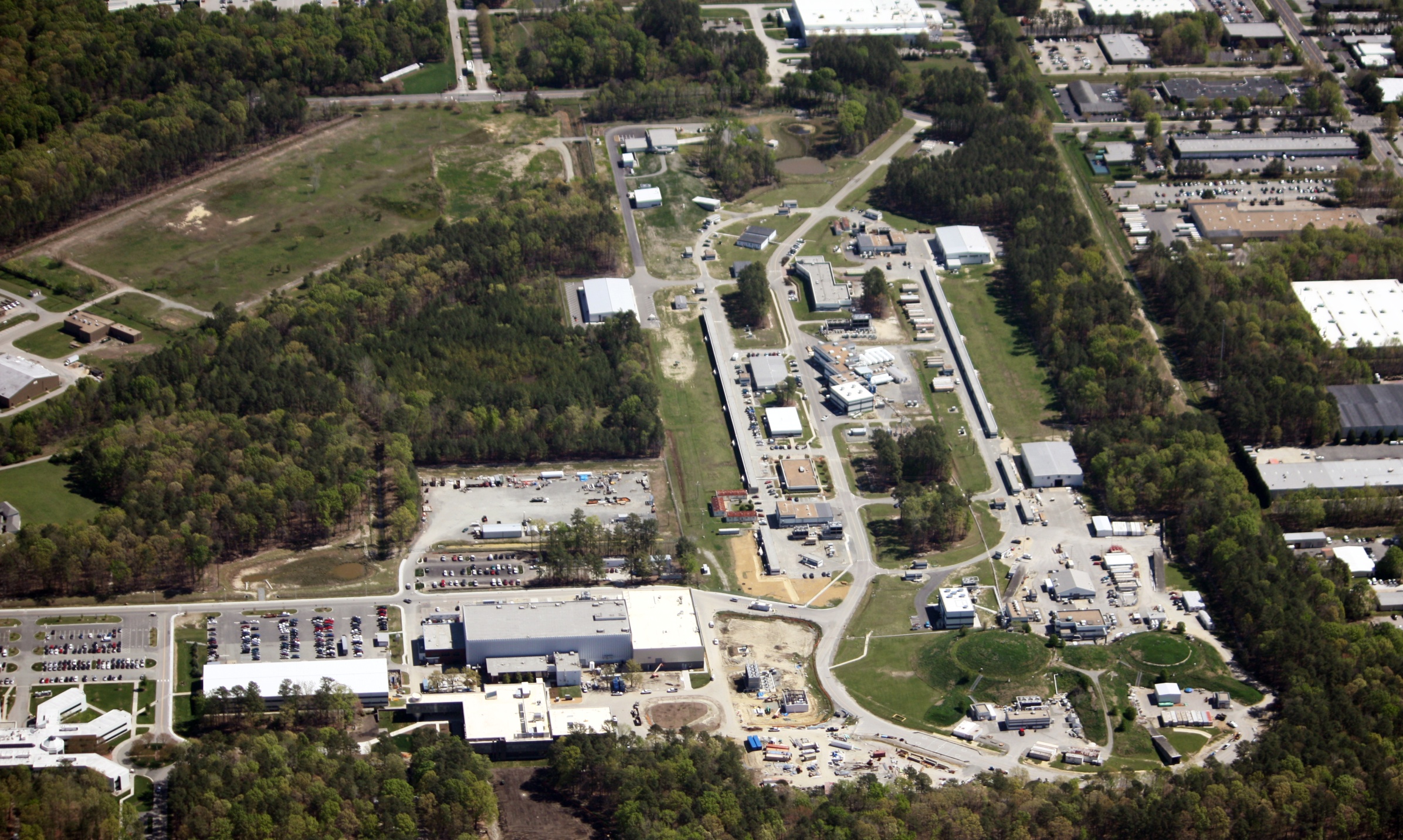 1
P. Rossi – CLAS Coll. Meeting Feb 24, 2016
Experiment Readiness Review Process
Objective of the Experiment Readiness Review (ERR) is a safe and efficient operation of equipment (and/or an entire experiment) by many short-stay users - i.e.,
Normal operation will not result in injury to personnel, cause damage to existing equipment, or damage new equipment

Equipment is ready and will perform as expected - no wasted beam time and no unknown interference with other experiments 

Automatic protection measures of personnel & equipment during abnormal situations

Operating instructions & boundaries are defined as well as responsible staff
Have an Experiment  Safe & Efficient Plan !!
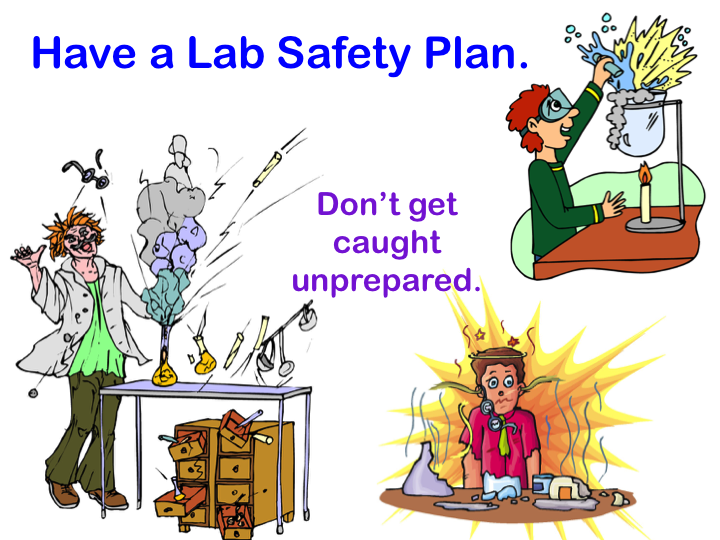 Don’t get caught unprepared
2
Experiment Readiness Reviews @ 12 GeV
2012-11-06   Hall D Solenoid Cool-down Commissioning Review
2013-01-09   Hall D Solenoid Power-up Commissioning Review
2013-07-18   Hall D Solenoid 1st Quench Analysis Review
2013-12-03   Hall D Tagger Magnet Mapping Review
2013-12-09   HRSs (Hall A)
2014-09-18   DVCS/GMp Experiment Readiness Review (Hall A)
2014-05-08   Hall D Hydrogen Target Safety Review
2014-07-01   GlueX Experiment Readiness Review (Hall D)
2014-07-10   HPS Experiment Readiness Review (Hall B)
2014-08-08   Hall D Photon Beam Commissioning Review 
2015-01-21   Hall C SHMS Q1 Magnet Readiness Review
2015-03-24   Hall C SHMS HB Magnet Readiness Review 
2015-07-14   Hall D Solenoid 2nd Quench Review
2015-08-18   Bubble Chamber Readiness Review
2015-09-15   Tritium Target Readiness Review
2015-11-12   Prad Readiness Review
2015-12-07   Darklight Readiness Review
3
Readiness Review Process – Flow Chart
Submitting Proposals
TAC & PAC Process
Director’s Decision
PROPOSAL PHASE

Exp. Description and Requirements
Exp. Readiness Review Calendar
PRELIM. PLANNING PHASE

PESAD, specific equipment reviews
Complete Conceptual Designs &   “1st” Readiness Review
DESIGN PHASE

Fabrication of the equipment
Test of the individual elements of the equipment (OSP/TOSP)
CONSTRUCTION PHASE
Construction near-completed, designs frozen
“2nd” Readiness Review before scheduling request submission
SCHEDULING OF EXPERIMENT 
by JLab
“Final” readiness review
DECOMMISSIONING
http://www.jlab.org/user_resources/PFX/NP-PFX/
4

EQUIPMENT INSTALLATION
RUN THE EXPERIMENT
ERR in a Nutshell
If your experiment includes one-of-a-kind equipment with potential novel safety implications (examples are SC magnets, tritium or high-power cryogenic targets) it requires a first-phase ERR for this equipment at the design stage. 

If your experiment requires items in the category above and/or equipment beyond the declared base equipment (examples are new detector technologies, new beam lines, new spectrometers),  it requires a second-phase ERR before scheduling can be requested. Always check if you need a second-phase ERR well in advance of considering a request for scheduling.

If your experiment only includes base equipment (as declared by the Deputy AD) and only in operation modes already executed, or only additional equipment that is a direct clone of base equipment, it only needs a third-phase ERR.
5
ERR in a Nutshell (cont’d)
Before scheduling can be requested the experiment should pass an Experiment Readiness Review by Jefferson Lab's review committee, including subject matter experts. This review will includes:
Status of the experiment 
Experiment installation plan
Resource requirements
Radiation budget
Timeline  

After this review, the experiment layout and components are considered frozen, and any design modifications will require a change control, approved by the Division Management (typically the Deputy AD).

A final ERR which reviews the readiness of the documentation (ESAD, RSAD, COO, ERG, Safety Check lists, Operational Manual,..) and includes a walkthrough will be scheduled at least one month before the start of the experiment.

We are working with the hall leaders what equipment should have an ERR this year, and also for Halls B and C how to fold this in in the general ARR.
6
Nominal Dates for Scheduling Requests
Please see the information for the requirements before scheduling can be requested
at http://www.jlab.org/user_resources/PFX/NP-PFX/text.html.

You can only request scheduling when construction of all major components of the experiment are completed, as at this stage the experiment layout and components are considered frozen, and any design modifications will require a change control, approved by the Division Management.
.
RE: we plan to shift the dates by one month – cuga mail forthcoming
7
RE: we work on 2016/17 schedule revisions now
Beam Schedule: 2016
8
[Speaker Notes: Hall A (TRITIUM TARGET EXPS):  E12-10-103, E12-11-112, E12-14-009 E12-14-011]
RE: we work on 2016/17 schedule revisions now
Beam Schedule: 2017
9
[Speaker Notes: TRITIUM TARGET EXPS: E12-10-103, E12-11-112, E12-14-009 E12-14-011]
Experiment Readiness Reviews: Hall B Calendar
March 25, 2016: PRad 3rd ERR
Focus of the review: DAQ, documentation, walkthrough

April 13, 2016: Torus Cooldown 

May 2016 (last week?) : Torus Power up 

13-14 June 2016: Ancillary equipment [CND, FT, Micromega (MVT+FMT), RICH]

October 2016: Solenoid Cooldown
Committee: the same as of the Torus

November/December 2016: Solenoid Power up
Committee: the same as of the Torus

1st week January 2017: CLAS12 ERR – 1st phase (includes documentations)

?: last CLAS12 ERR – 2nd phase
RE: this may not be exactly as projected by Glenn/12 GeV anymore
10
HALL B / CLAS12 TENTATIVE EQUIPMENT PLAN FOR 2017/2018
MVT: Barrel Micromega. 
	MVT 1: 1 MM layer + 4 SVT layers.
	MVT 3: 3 MM layer + 3 SVT layers.
FMT: Forward Micromega
11
CLAS12 Ancillary Equipment ERR: Charge
Have ESH&Q considerations been properly included in the design of the detector?

Is the detector completed and ready to operate? If not, what is the completion/commissioning schedule and tasks?

Has the process of integration into CLAS12 been:
Defined? I.e. have all the jobs that need to be done to safely mount the detector identified?
Responsible parties for carrying out each job identified and available?
Process reviewed and scheduled?

Are the specific documentation and procedures to operate safely and efficiently the detector, in place and adequate? This includes initial operation.

Has the detector ownership, maintenance and control been defined during beam operations?
12
Charge 1
Have the EHS&Q considerations been properly included in the design of the detector?

Jefferson Lab has identified a list of hazard issues relevant to current operations. The information is stored in the EHS&Q manual “2410 Appendix T1 Hazard Issues List”
     (https://www.jlab.org/ehs/ehsmanual/2410T1.htm)

Safety consideration of new equipment (or potential new hazards to existing equipment) are usually reviewed at the stages II. (Approved Proposal: Preliminary Planning Phase) and III. (Design Phase) of the Readiness Review Process 
(https://www.jlab.org/user_resources/PFX/NP-PFX/).  
At that stage a technical review of design calculations or specifications is carry out to verify accuracy and compliance to predetermined requirements; national consensus codes; industry standards; or common scientific, engineering practice. This review is completed by a Design Authority other than the Design Authority responsible for the design.

In the case of CLAS12 ancillary equipment only few of them have undergone this design phase review.

The spokespersons of the experiment using the ancillary detector have to demonstrate that none of the JLab safety regulations have been broken during the detector construction, and for the detector operation, that safety issues (if any) have been identified and that mitigating measures have been incorporated.
13
Charge 4
Are the specific documentation and procedures to operate safely and efficiently the detector, in place and adequate? This includes initial operation.

Documentation
Description of the detector
Hazards
Mitigations
Responsible personnel

Examples:





This document will be part of the CLAS12 Commissioning ESAD

The HPS ESAD is a good example how to write the documentation: 
https://www.jlab.org/Hall-B/run-web/hps/ESAD_HallB-HPS.pdf
 (Note: copy and paste the link to get link access)
Mitigation Hazard
Power off before disconnecting cables
Red flashing beacons, ”Lock and Tag” for any work on the magnets, ..
Hazard
Electrical shock from HV, LV
Magnetic field
14
Charge 4 (cont’d)
Operation Manual

This can be a collection of OSP/TOSP (Operation Safety Procedure/Temporary Operation Safety Procedure)

A good example of an Operational Manuale is the HPS SVT one:
https://wiki.jlab.org/hps-run/images/3/3e/OPS_Manual_SVT.pdf
           (Note: copy and paste the link to get link access) 

Commissioning Manual

The purpose of this document is to describe the procedures that will be followed to commission the detector. The goal of these procedures is to :
ensure the proper functioning of the detector 
ensure the quality standards of the detector
obtain initial calibration data for the reconstruction of physics events
determine the performance of the detector, and 
optimize the overall detector configuration according to the requirements of the physics runs.

You can find several examples in the HPS wiki page:
    https://wiki.jlab.org/hps-run/index.php/The_HPS_Run_Wiki
15
Charge 2,3,5
Is the detector completed and ready to operate? If not, what is the completion/commissioning schedule and tasks?

Has the process of integration into CLAS12 been:
Defined? I.e. have all the jobs that need to be done to safely mount the detector identified?
Responsible parties for carrying out each job identified and available?
Process reviewed and scheduled?

Has the detector ownership, maintenance and control been defined during beam operations?
These are self-explaining charges but if you want to have a good example of a recent Experiment Readiness Review (charge, presentations, documentation) see the HPS ERR web page:
https://confluence.slac.stanford.edu/display/hpsg/HPS+Readiness+Review+July+10%2C+2014
(Note: copy and paste the link to get link access)
16
Summary
The existing model to run an experiment at Jefferson Lab seems to be working well, with very good communication, coordination, and cooperation amongst multiple divisions, and roles and responsibilities well defined. 

Before scheduling can be requested the experiment should pass an Experiment Readiness Review by Jefferson Lab's review committee, including subject matter experts. After this review, the experiment layout and components are considered frozen, and any design modifications will require a change control, approved by the Division Management (typically the Deputy AD).

The ERR for the Hall B Ancillary Equipment has been schedule for June 13-14, 2016. Other important dates are:
    - TORUS ERR: April-May 2016
    - Solenoid ERR: October-December 2016
    - CLAS12 ERR (1st phase) : first week of January 2017.
17